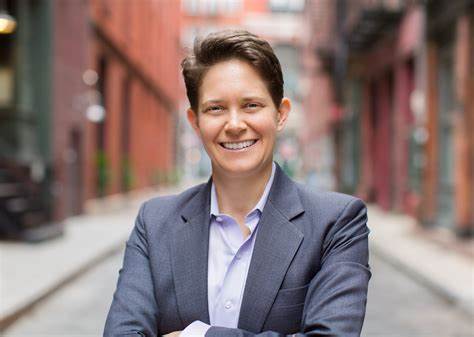 Watch Dorie Clark: Speaker Reel

Watch Dorie Clark: Ted Talk

Dorie Clark has been named one of the Top 50 business thinkers in the world by Thinkers50, and was recognized as the #1 Communication Coach in the world by the Marshall Goldsmith Leading Global Coaches Awards.

Dorie, whom the New York Times described as an “expert at self-reinvention and helping others make changes in their lives,” is a frequent contributor to the Harvard Business Review.

She will share concrete strategies to help you sharpen your strategic thinking and embrace a long-term perspective that pays future business and career dividends.


Keynote Topics:
HOW TO BE A LONG-TERM THINKER IN A SHORT-TERM WORLD 
BUILDING YOUR BRAND AS A LEADER 
REINVENTING YOU 
Plan for obstacles: The power of understanding worst case scenarios
Dorie Clark
Business Communication Speaker
Fee Pending
*Client is responsible for ground transportation in event city, hotel accommodations and incidentals 
for up to two nights
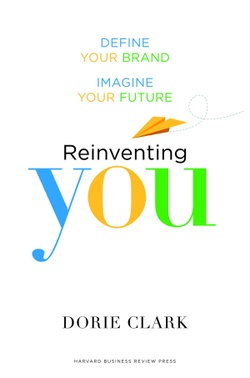 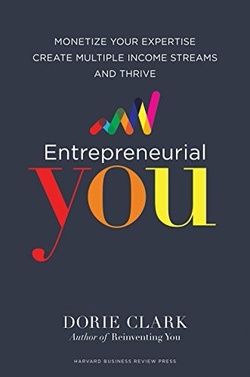 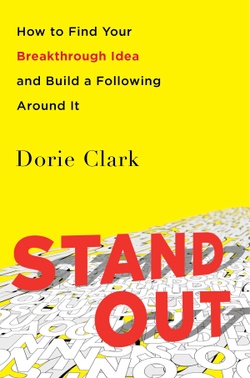 1